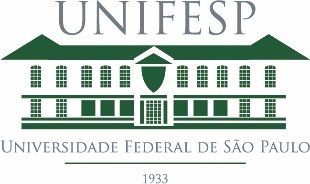 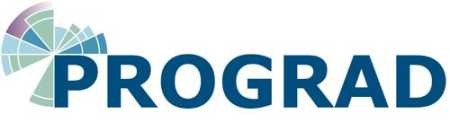 Pró-Reitoria de Graduação1º ano de gestão 2021-2025
18.05.2022
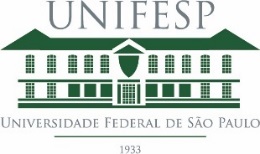 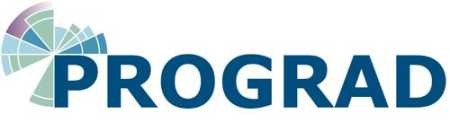 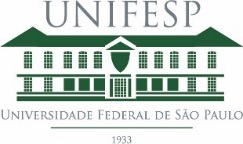 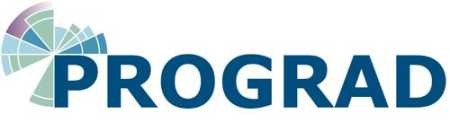 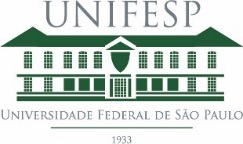 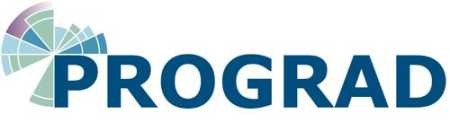